Profiteroles de árbol de pan, enfocado al aprovechamiento del fruto derivado del árbol de pan en Popayán (2020-2022).
Objetivos
Dar a conocer el fruto de árbol del pan, implementando técnicas culinarias para la creación de profiteroles y el buen aprovechamiento del fruto.
Divulgar los productos de los procesos que se harán con la fruta del árbol del pan.
Impulsar la implementación de los profiteroles de árbol de pan en Colombia.
Crear nuevos productos a base de la harina del fruto del árbol del pan.
Profiteroles de Árbol del pan
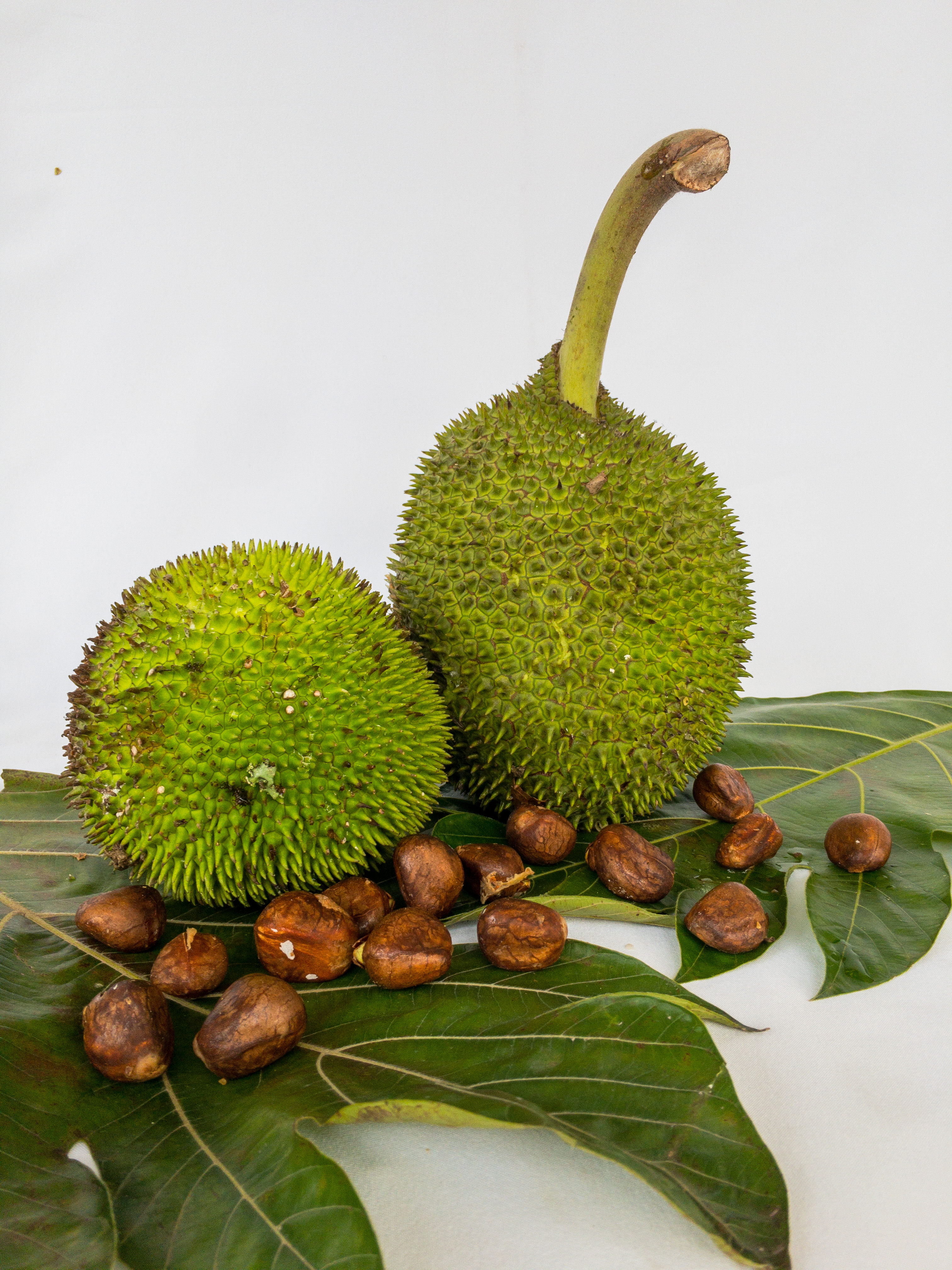 Origen del fruto y del producto
¿Porque elegí este producto?
¿Porque fusioné estos productos?
Procesos de elaboración
Fuente: Sergio rivera
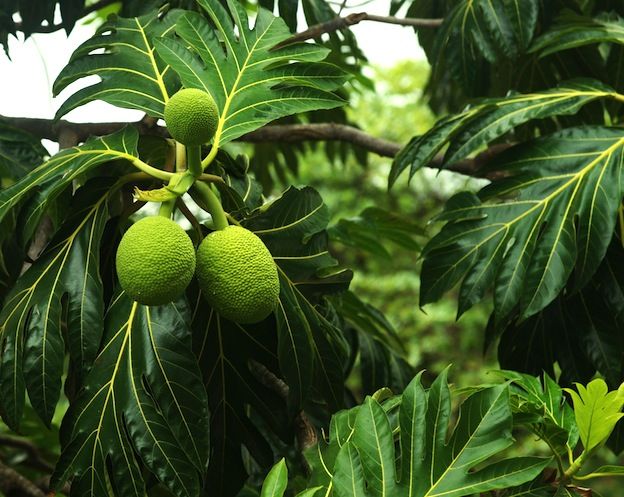 https://www.bioenciclopedia.com/arbol-del-pan/
Procesos de elaboración de la harina
Obtención de materia prima
Pesado
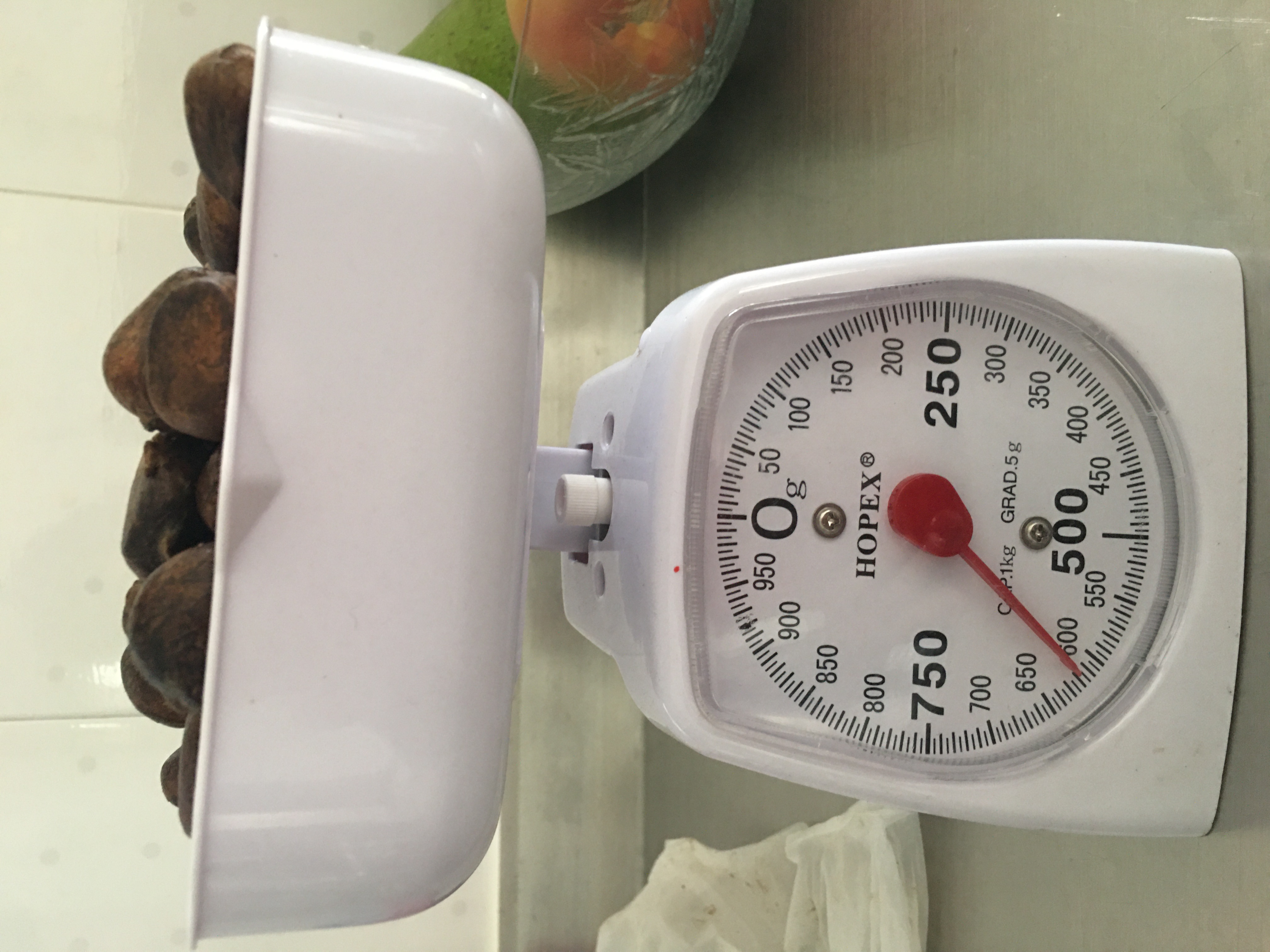 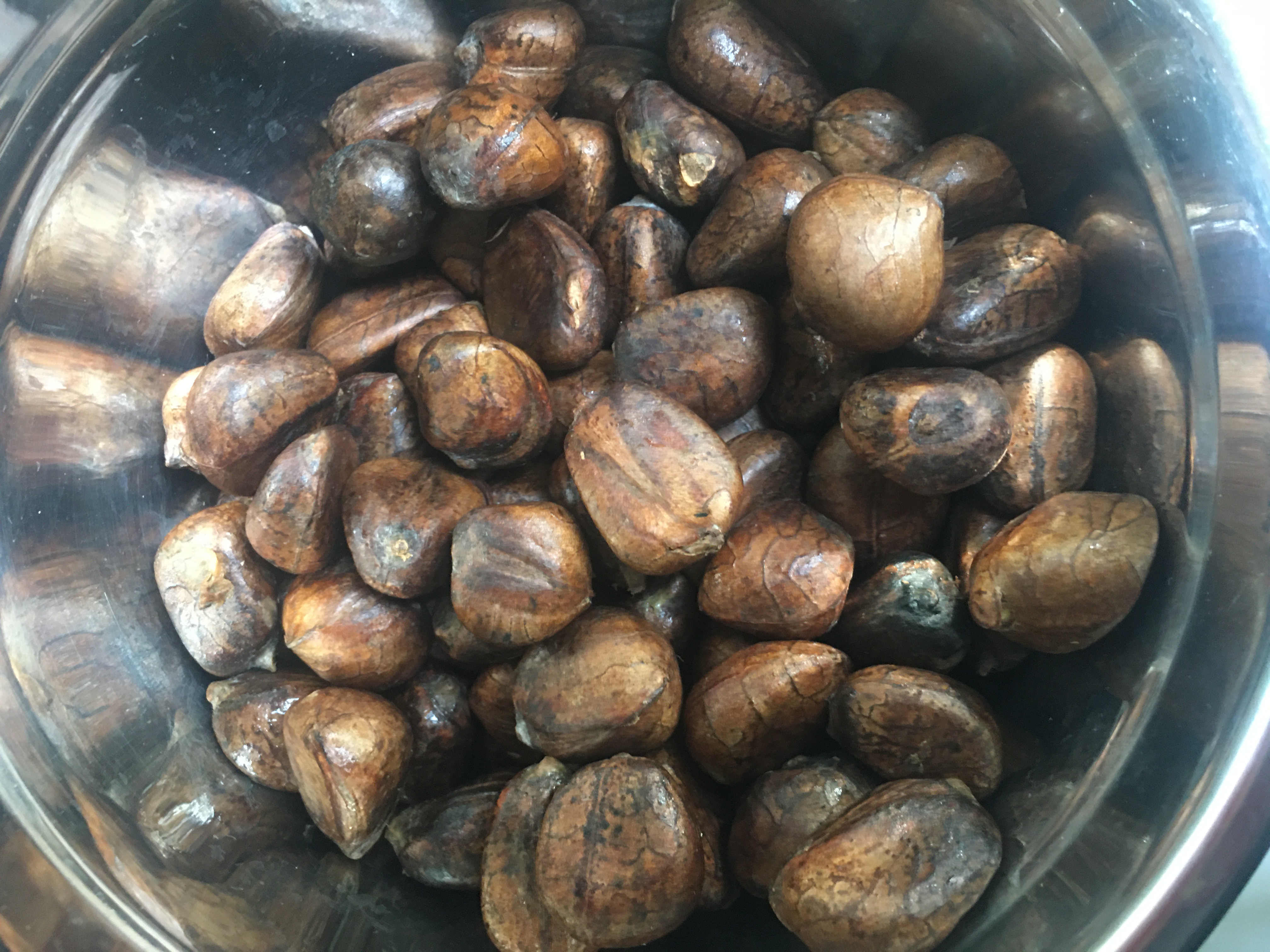 Cocción
Lavado y desinfección
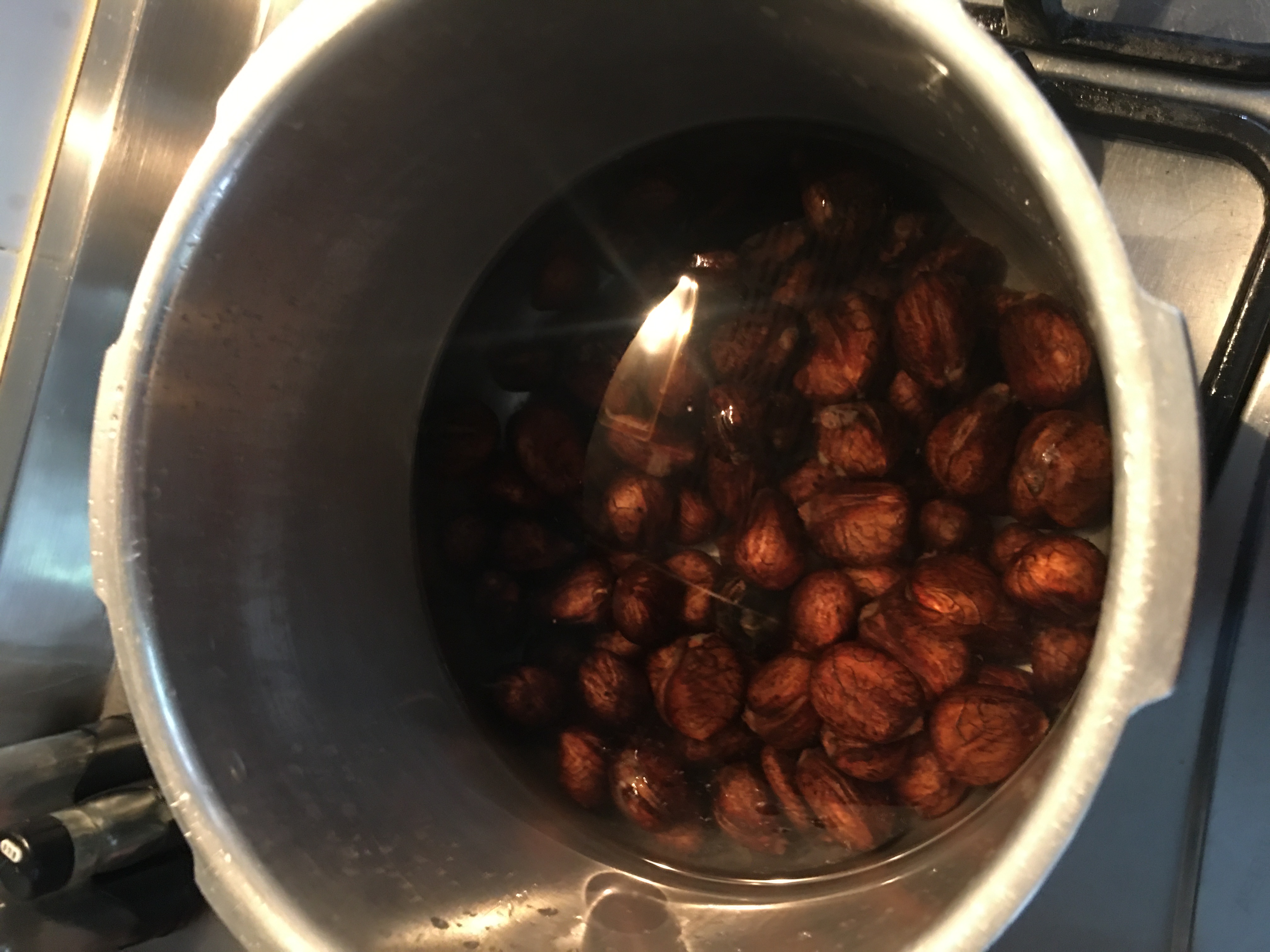 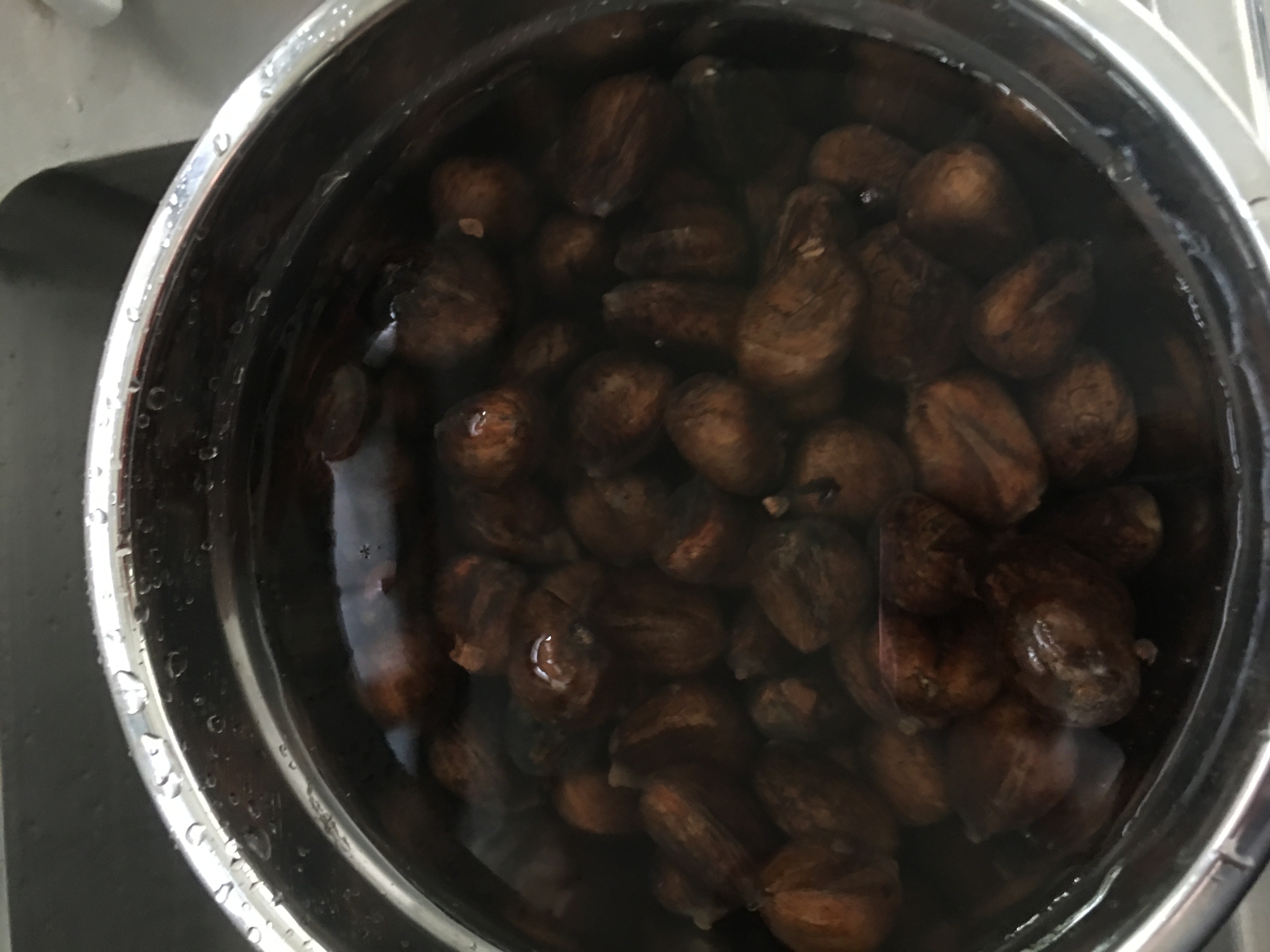 Procesos de elaboración de la harina
Enfriado
Descascarado
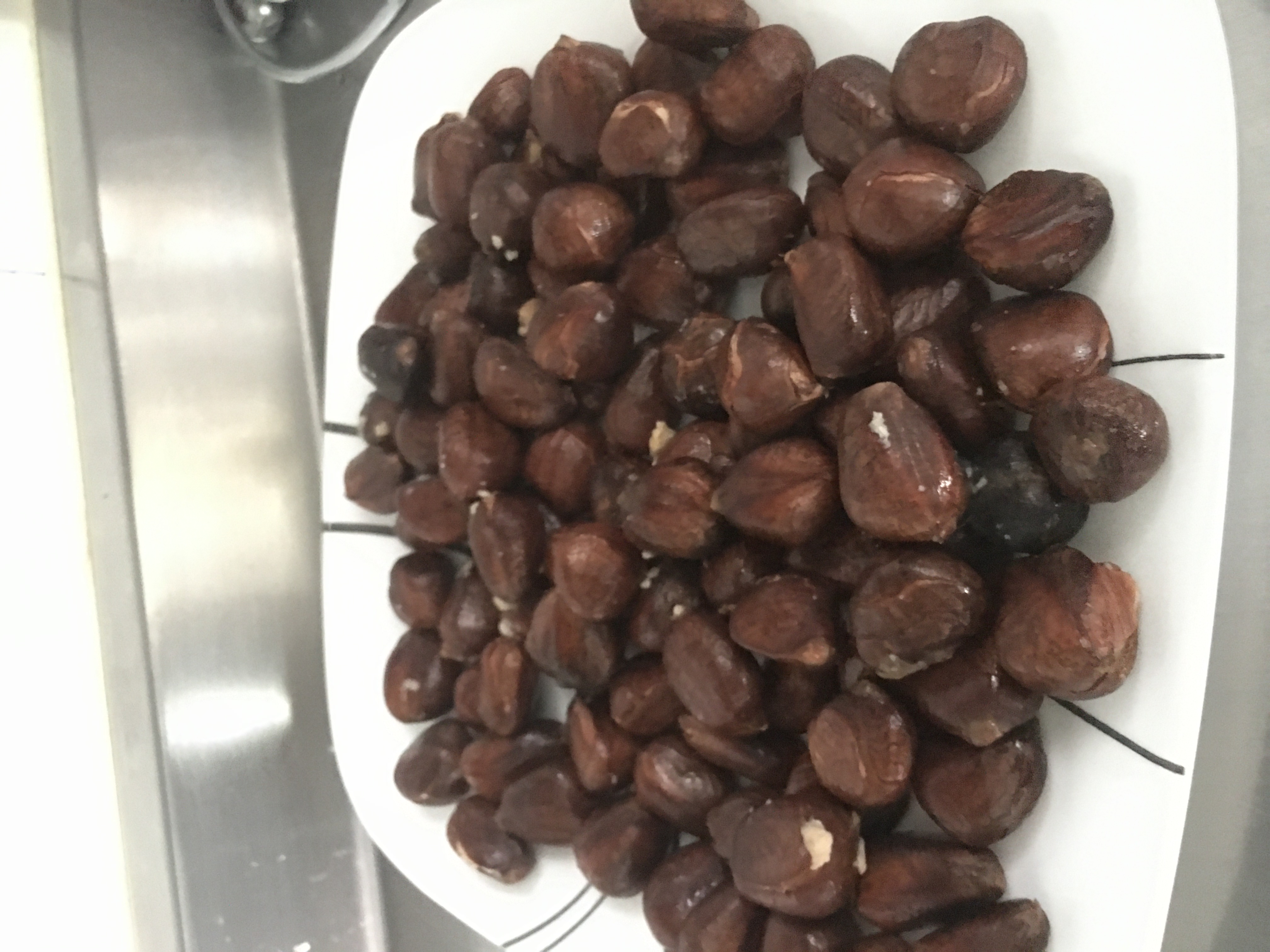 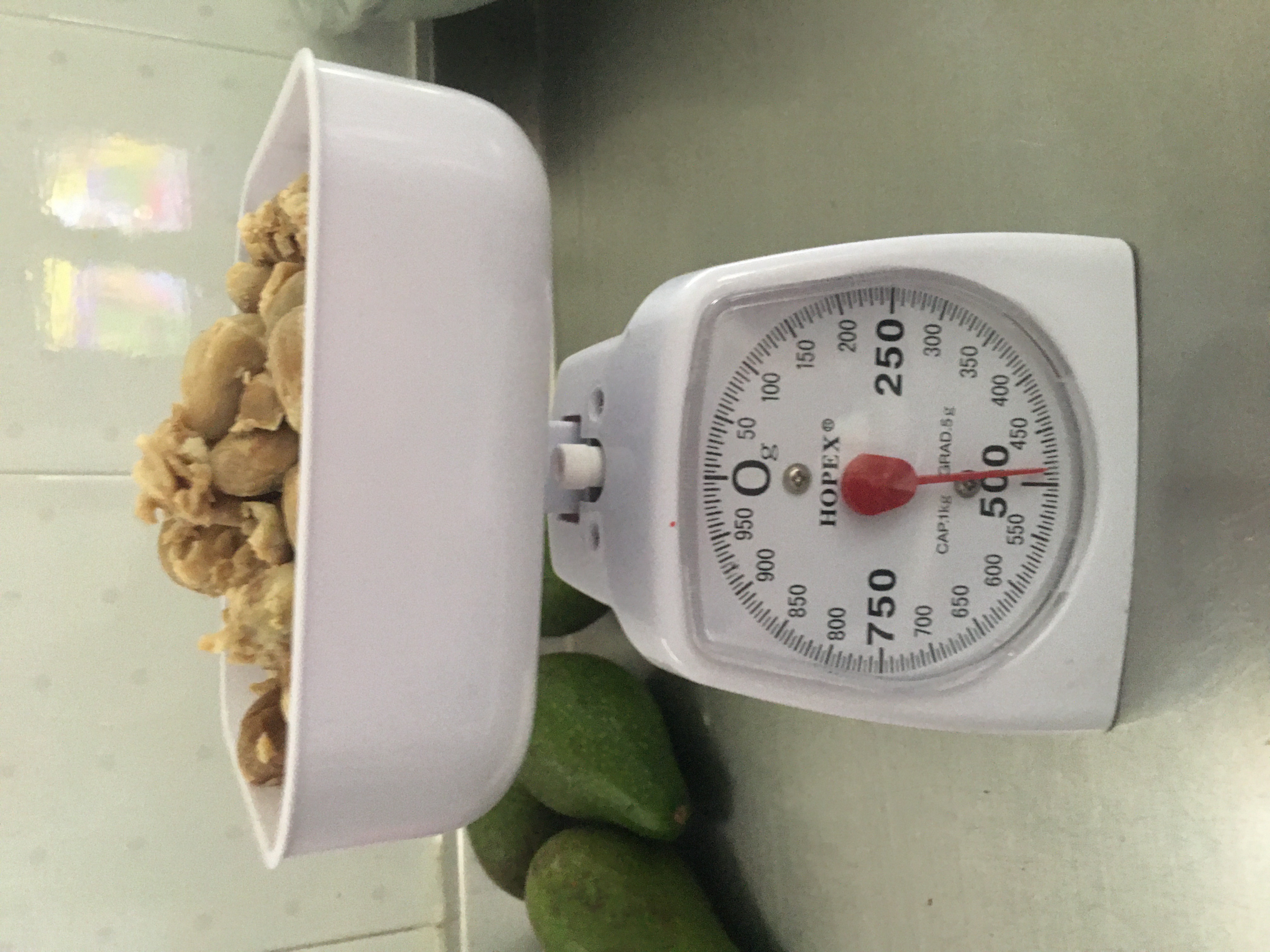 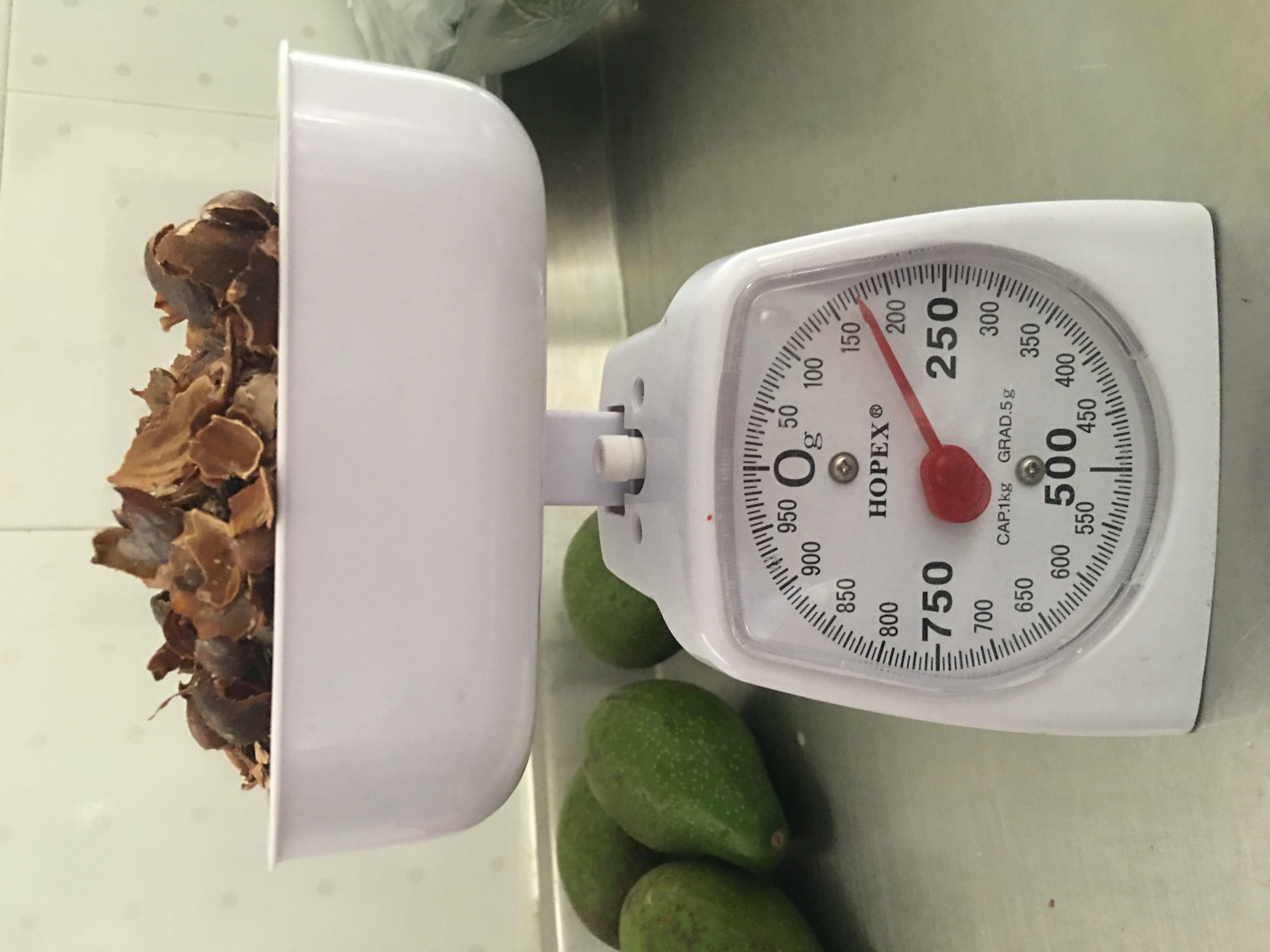 Molienda y tamizado
Secado
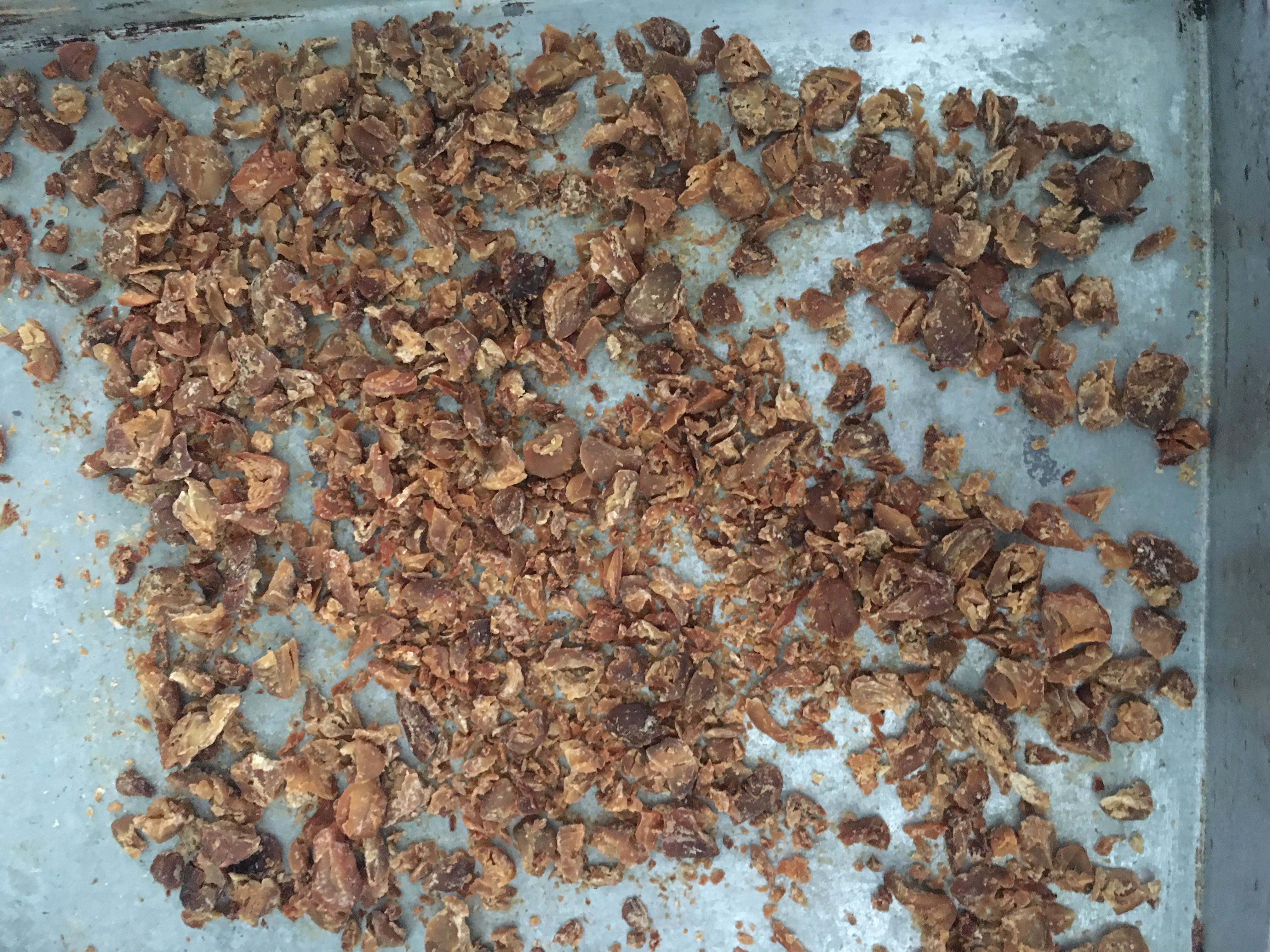 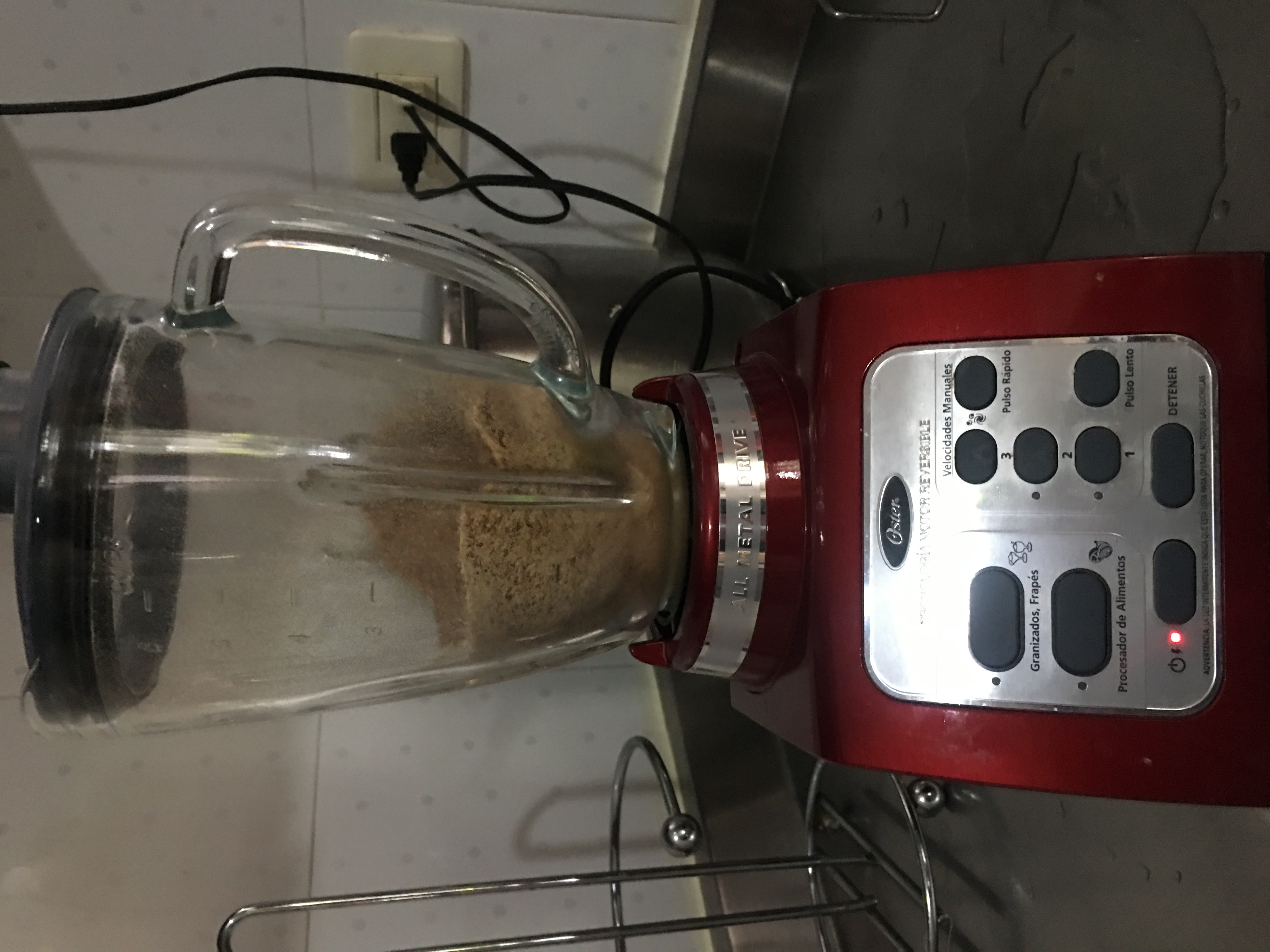 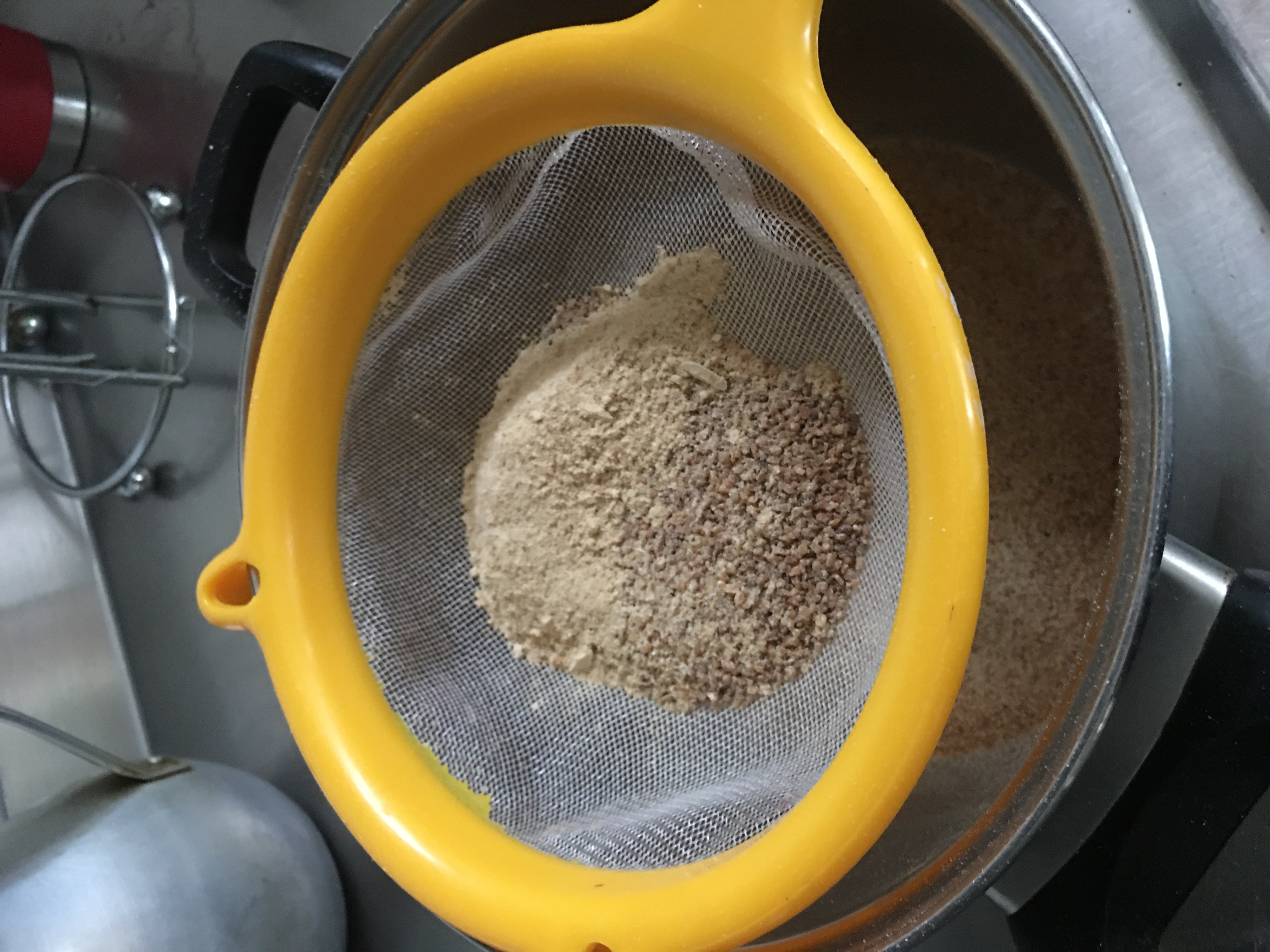 Procesos de elaboración de los profiteroles de árbol del pan
Formulación
Mezclado
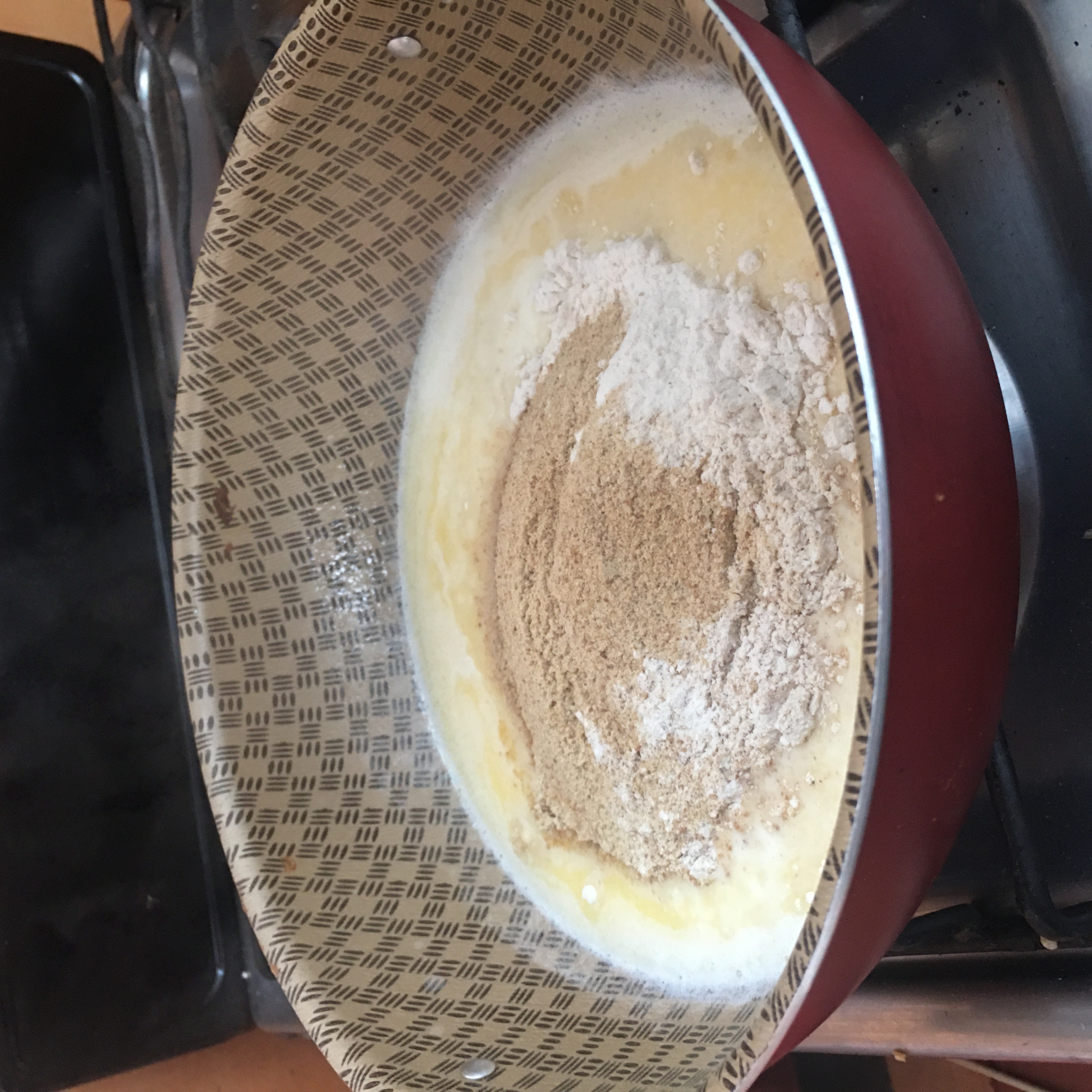 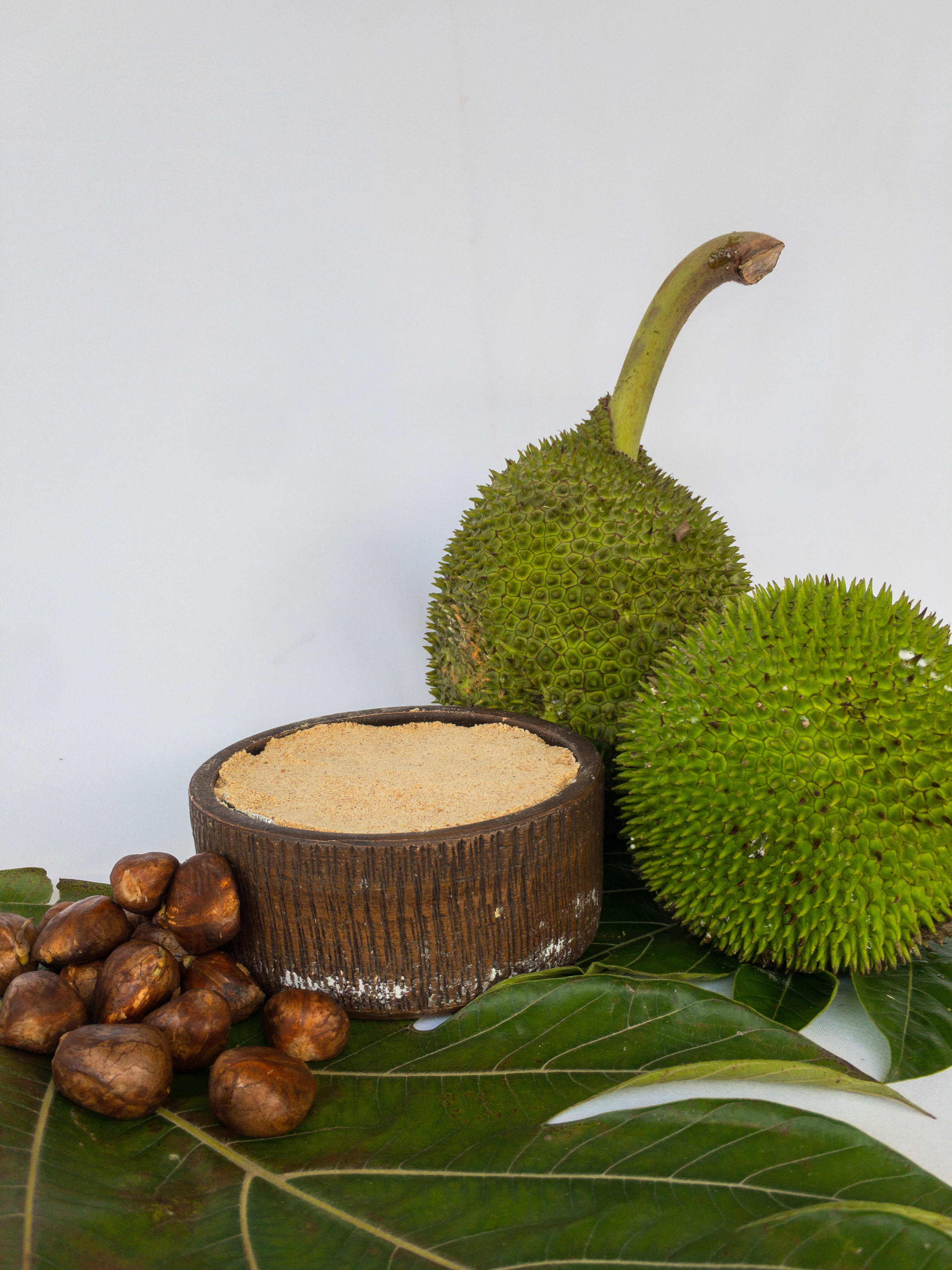 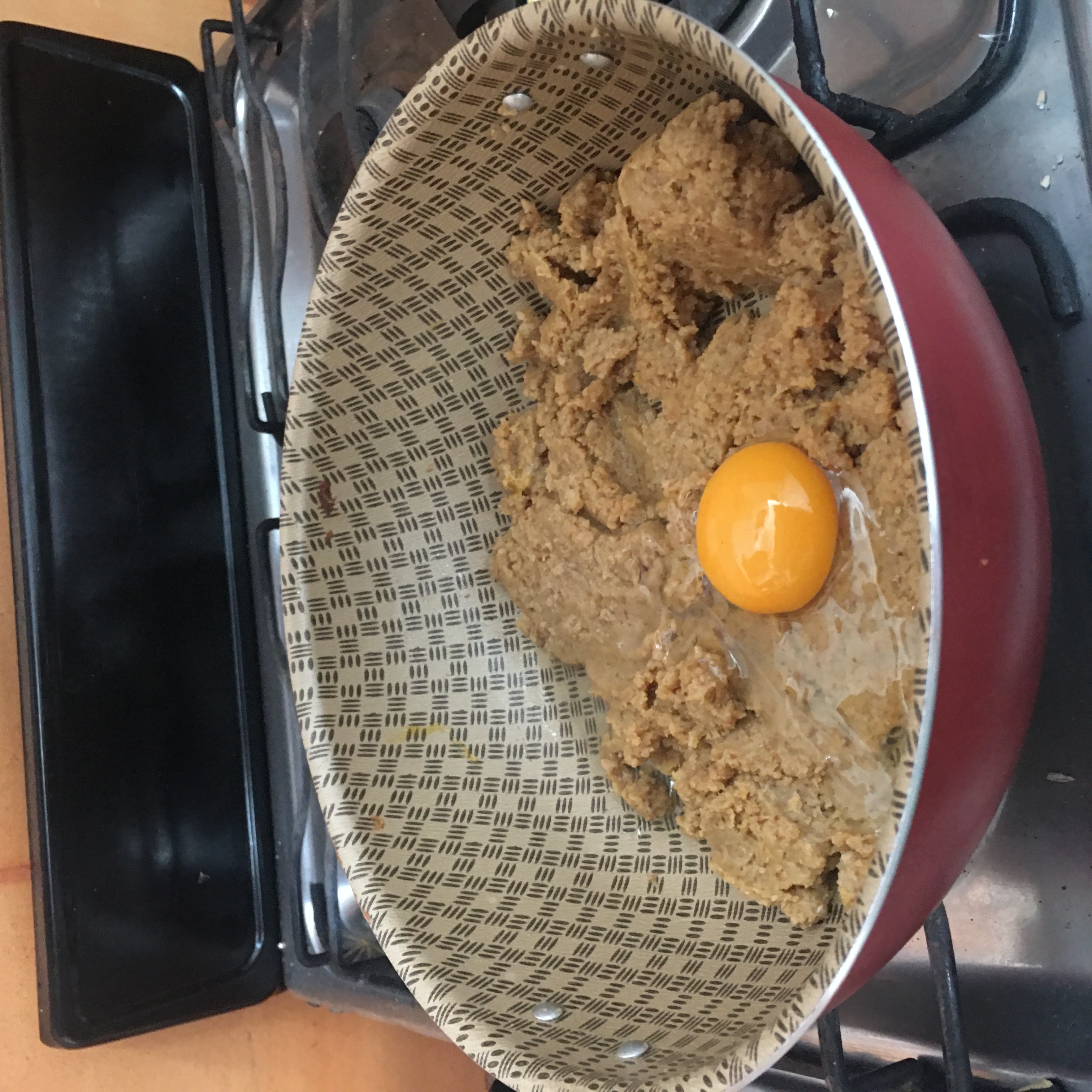 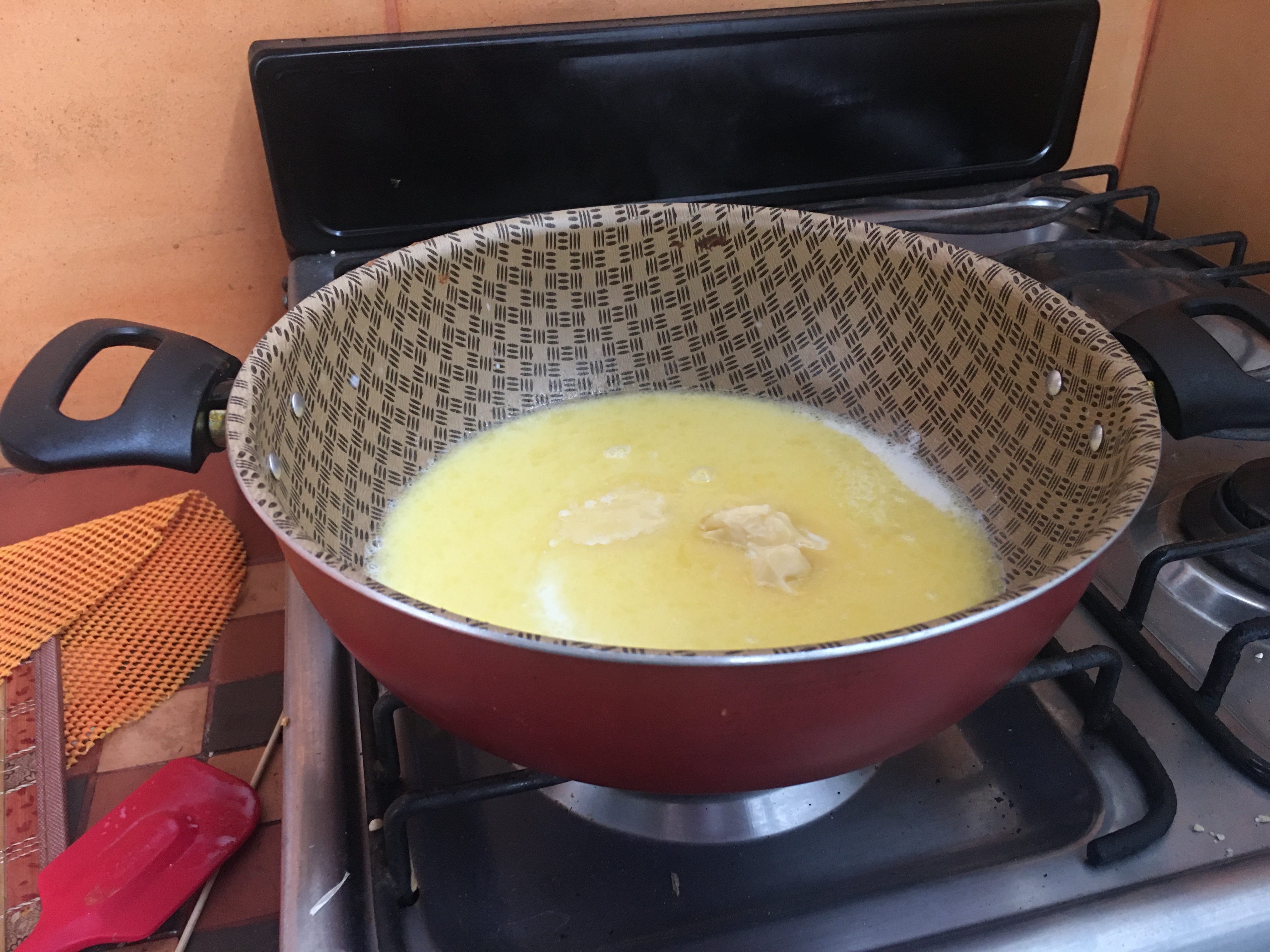 Horneado
Armado
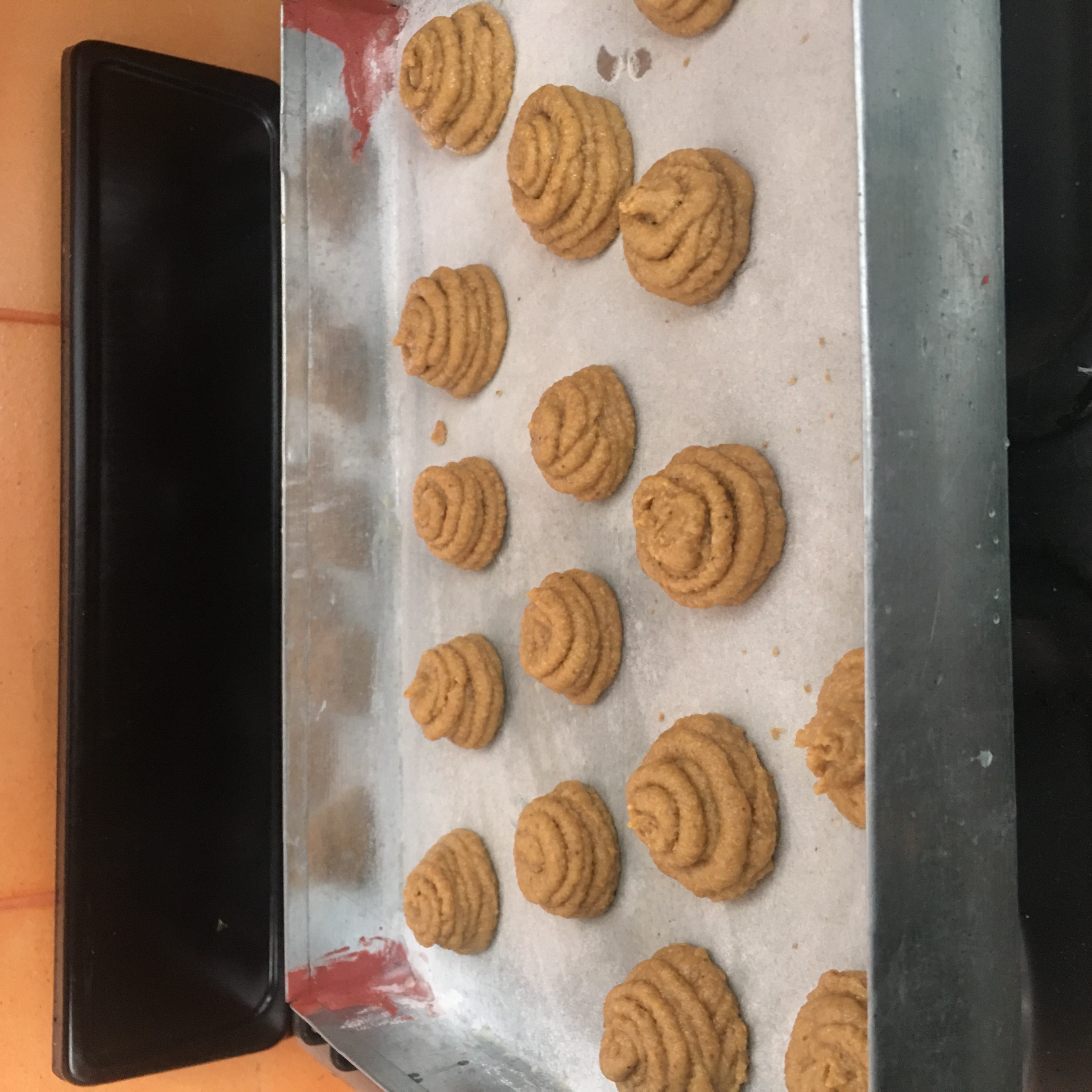 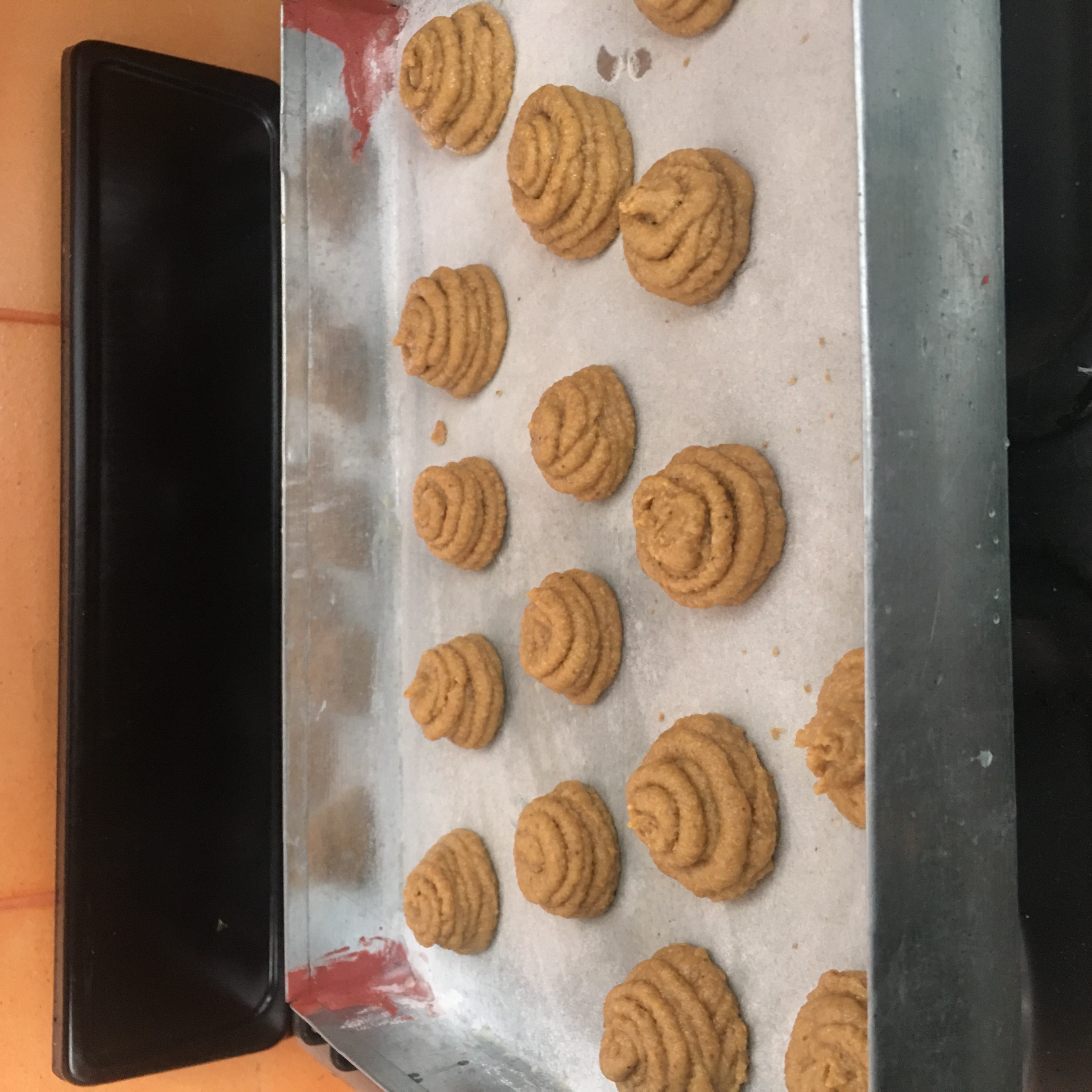 Procesos de elaboración de los profiteroles de árbol del pan
Crema pastelera
Armado de profiteroles
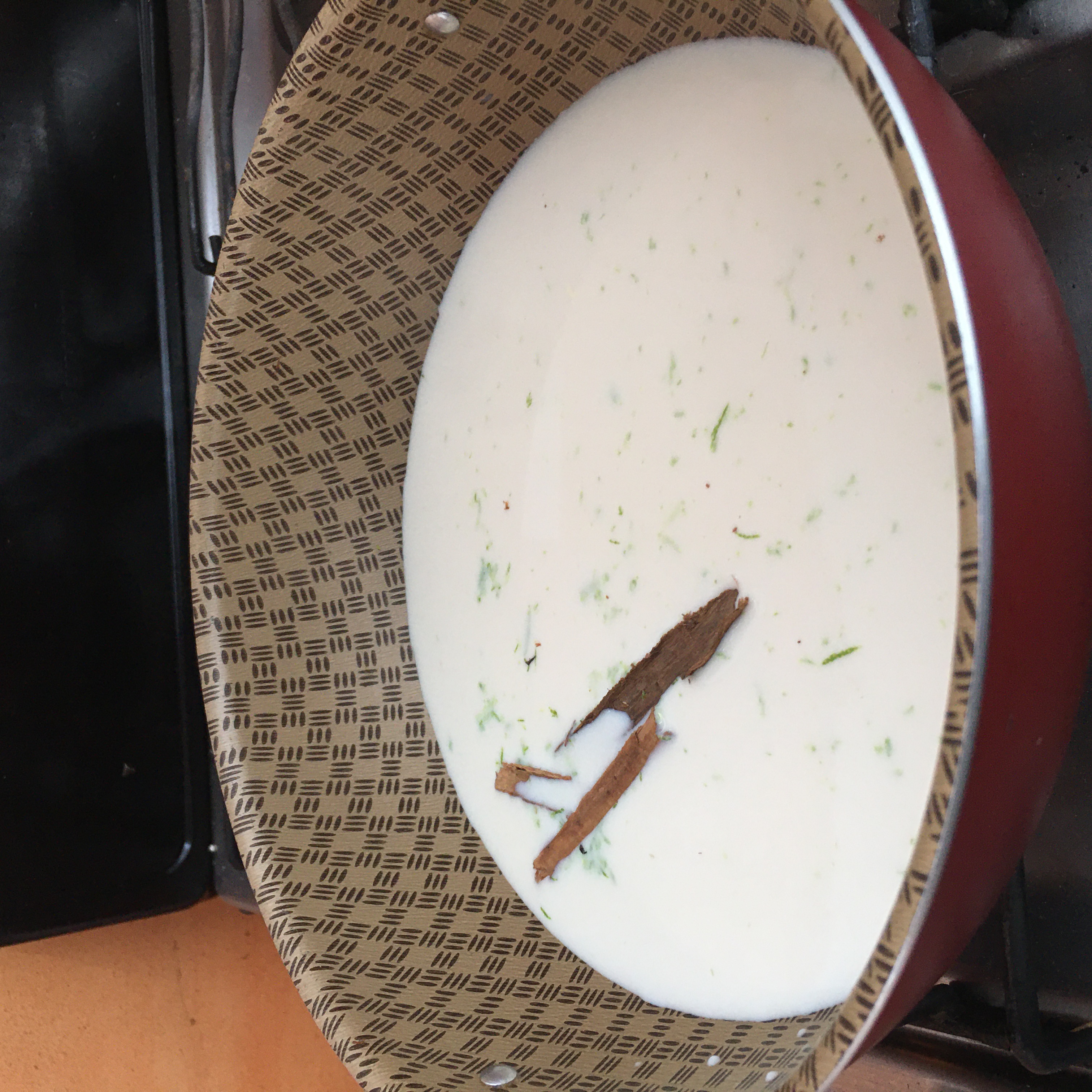 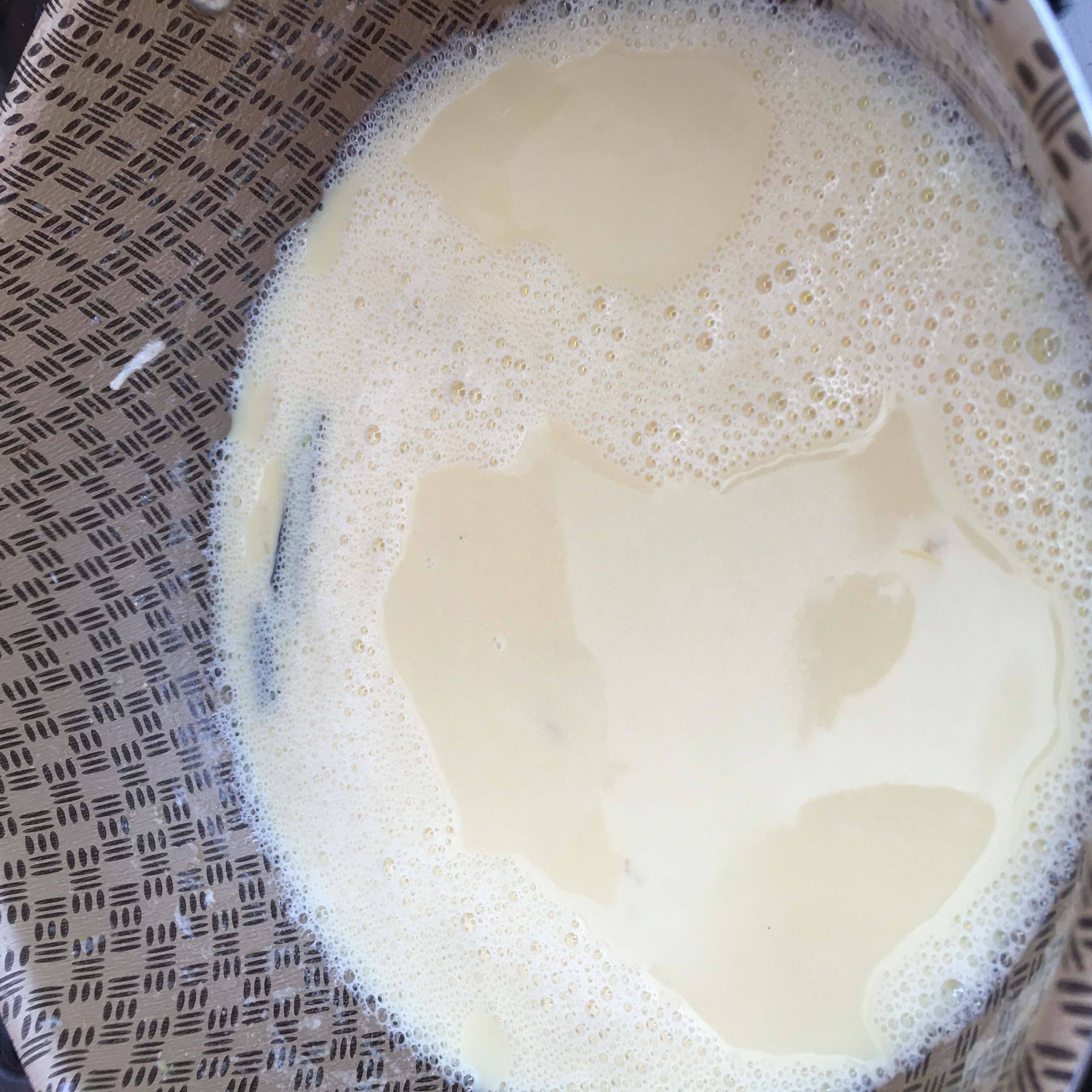 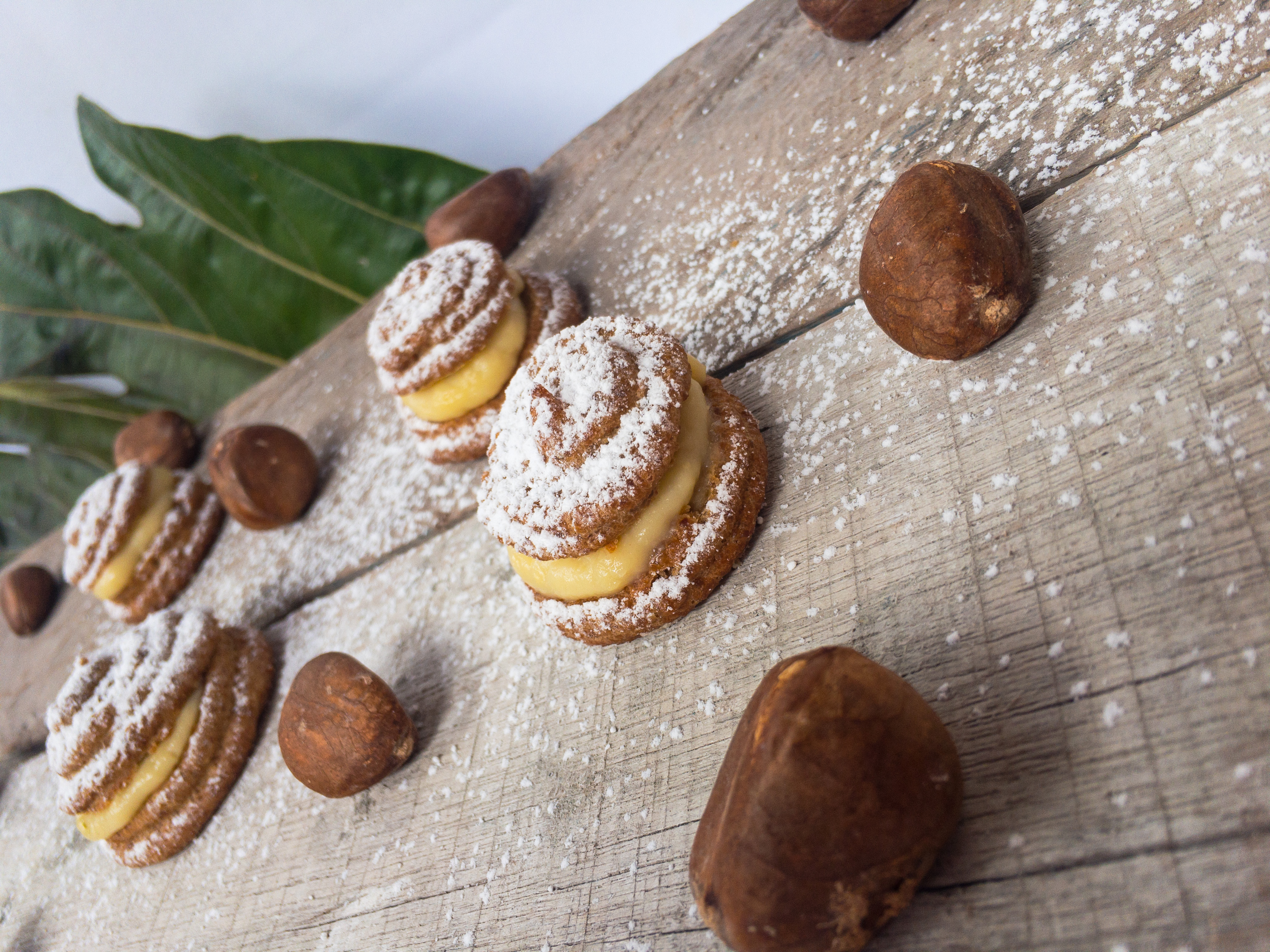 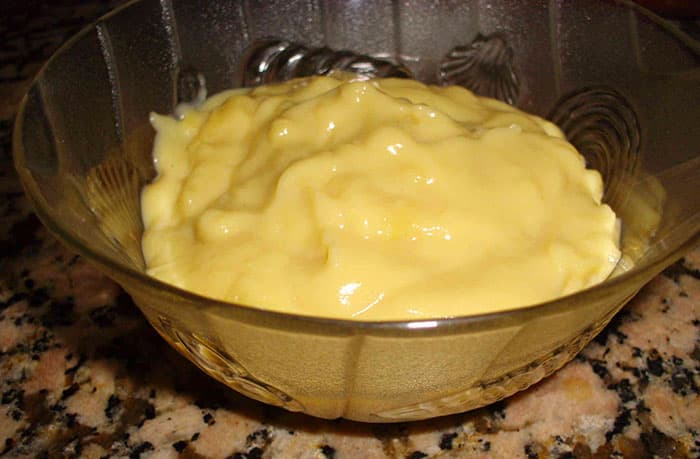 https://www.recetas-rapidas.com/receta-de-crema-pastelera-casera/